ECT: Special Populations
Karen Lewicki, MD JD, VAMC White River Junction
Special populations: Veterans, and In Pregnancy
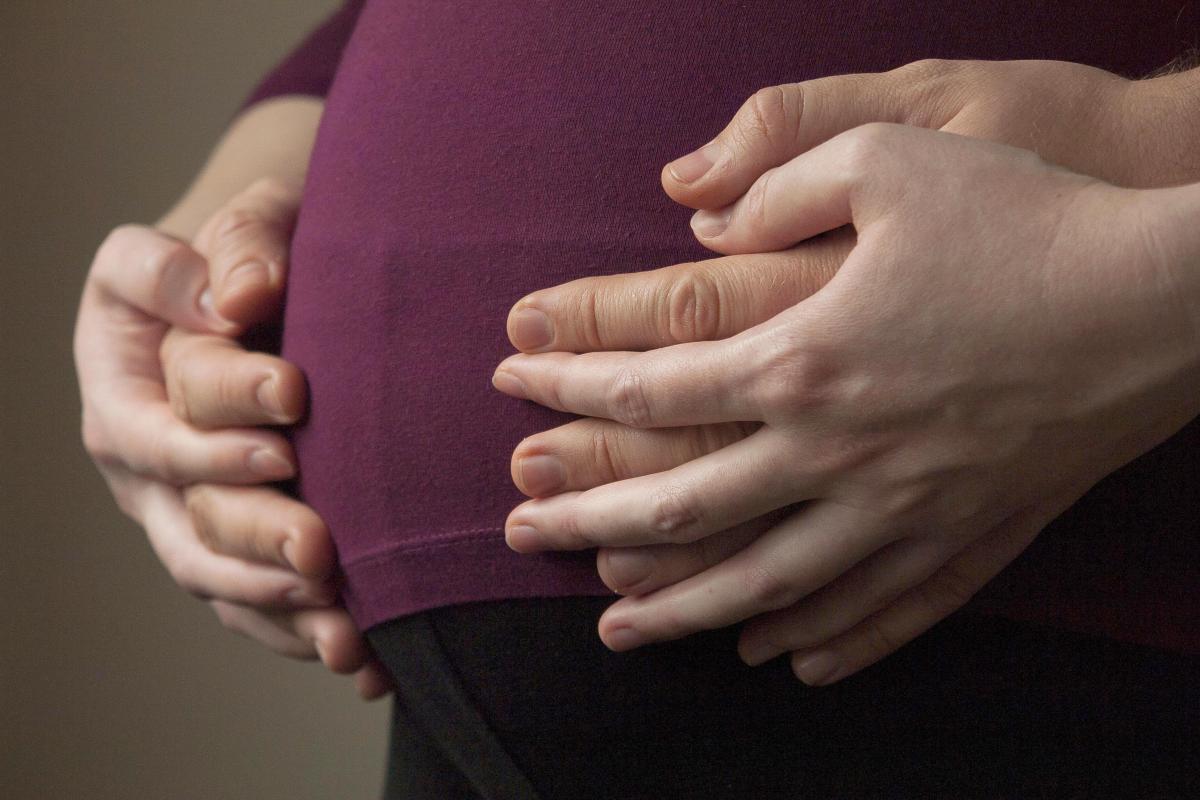 This Photo by Unknown Author is licensed under CC BY-SA
This Photo by Unknown Author is licensed under CC BY-SA-NC
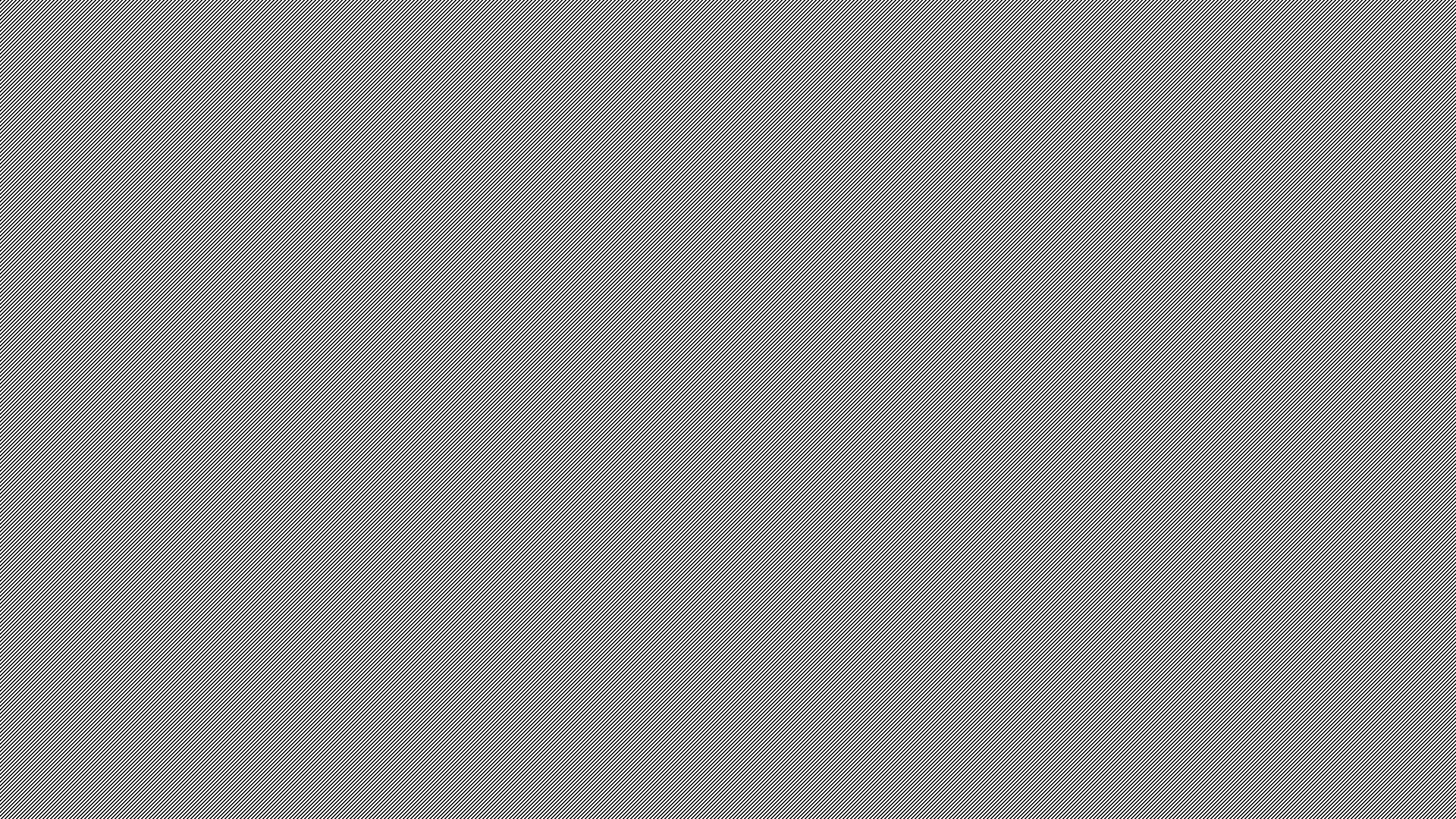 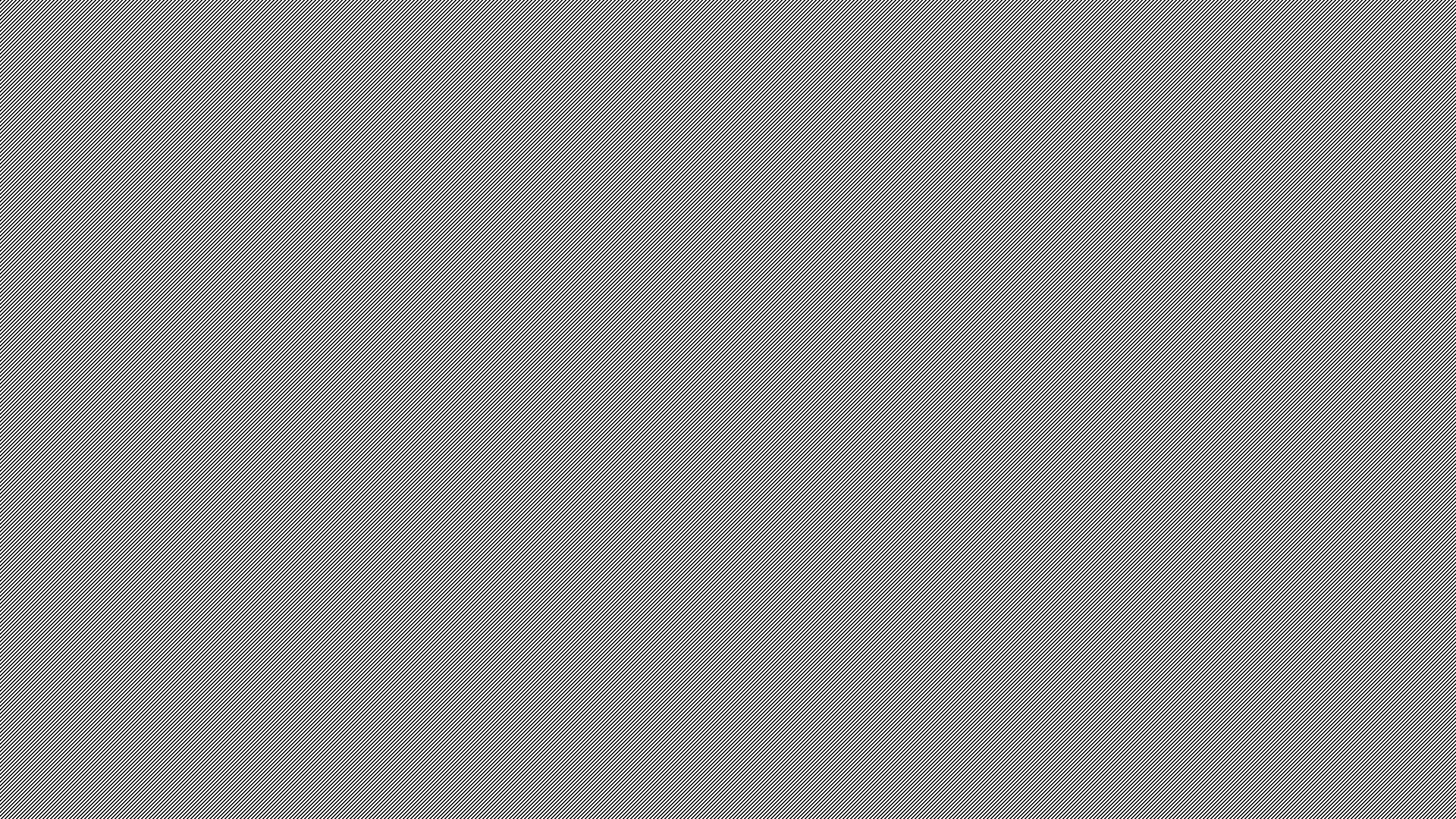 In pregnancy
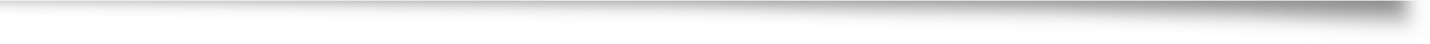 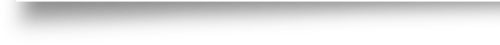 Psychiatric disorders are common in pregnancy
14.5% of pregnant women have a new episode of depression during pregnancy (Gaynes 2005)

Other disorders occurring during pregnancy:

Bipolar depression or mania

Depression with psychotic features

Brief psychotic events

Anxiety

Obsessive-Compulsive disorder

Suicidality
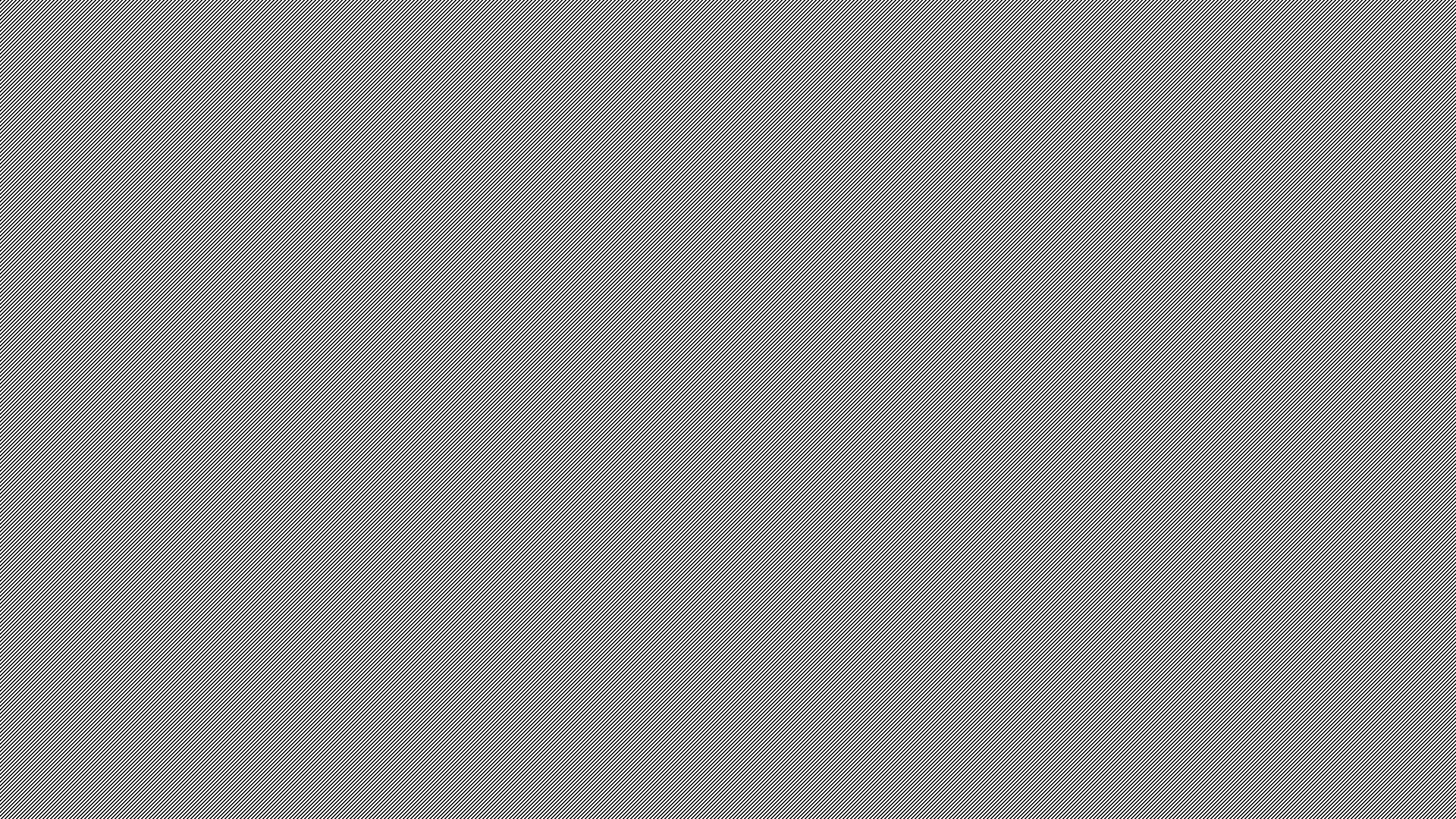 A vulnerable population
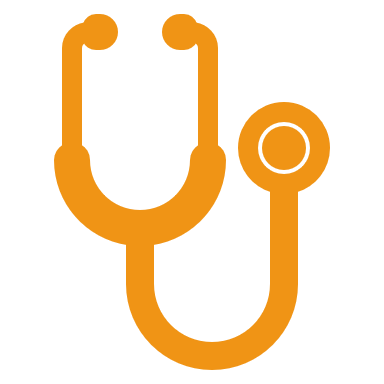 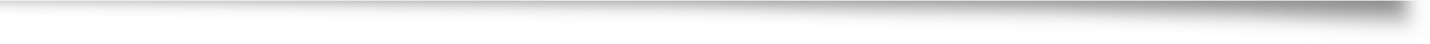 Pregnancy frequency in schizophrenia: 50%

50% of these pregnancies are unplanned

For pregnant people with schizophrenia:
Prenatal care is pooer
Risks of abuse
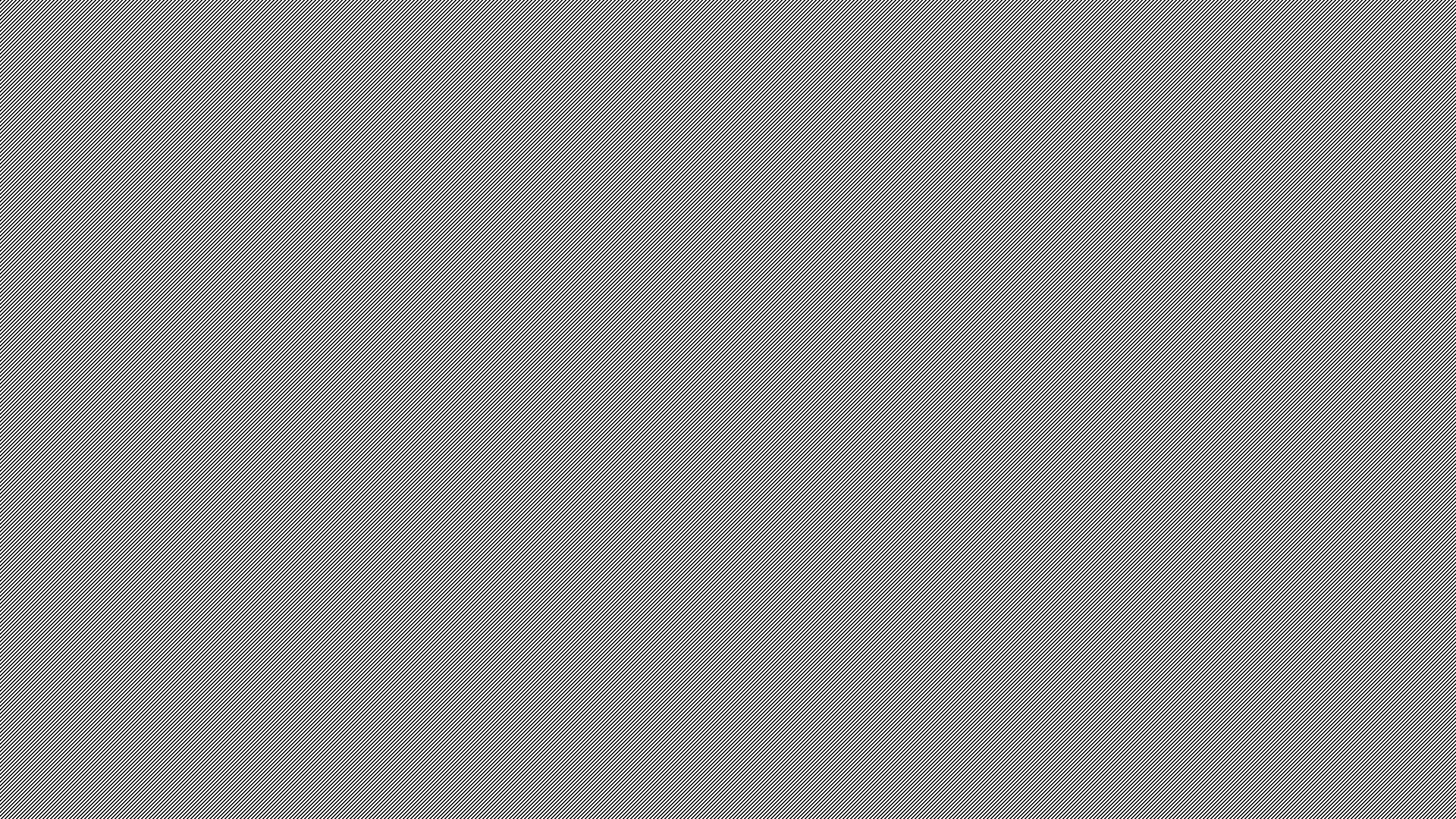 Risks of untreated mental illness:
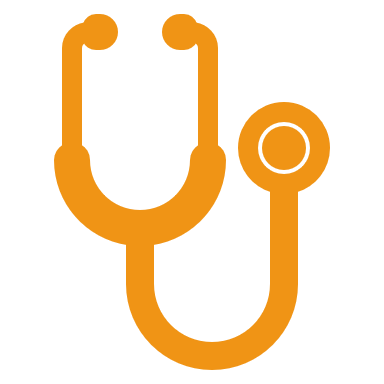 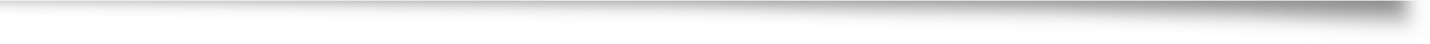 Suboptimal weight gain in pregnancy
Preterm birth
Decreased birth weight
Pre-eclampsia
Affected mother-child relationship
Suicide
Pharmacotherapy
Antidepressants


Mood Stabilizers:
Valproic acid – risk of neural tube defects
Lithium – risk of cardiac malformations
Risks of ECT
Sympathetic surge? 

Prolactin release? 

Risks from the seizure?
Risks of ECT
Uterine contractions: 0.6% - 24% - without significant consequences to the mother or fetus

Preterm labor: 3.5% - rates not clearly increased by ECT

ECT is not associated with preterm labor

Miscarriage rates do not differ from general population

Risk of maternal death is not increased

No congenital anomalies associated with ECT
Risks of ECT cont’d
Fetal complications: 
- most common is cardiac arrhythmia

Maternal complications: 
- 1 case of status epilepticus, concerns for anesthesia
- Lower functional residual capacity of the lung
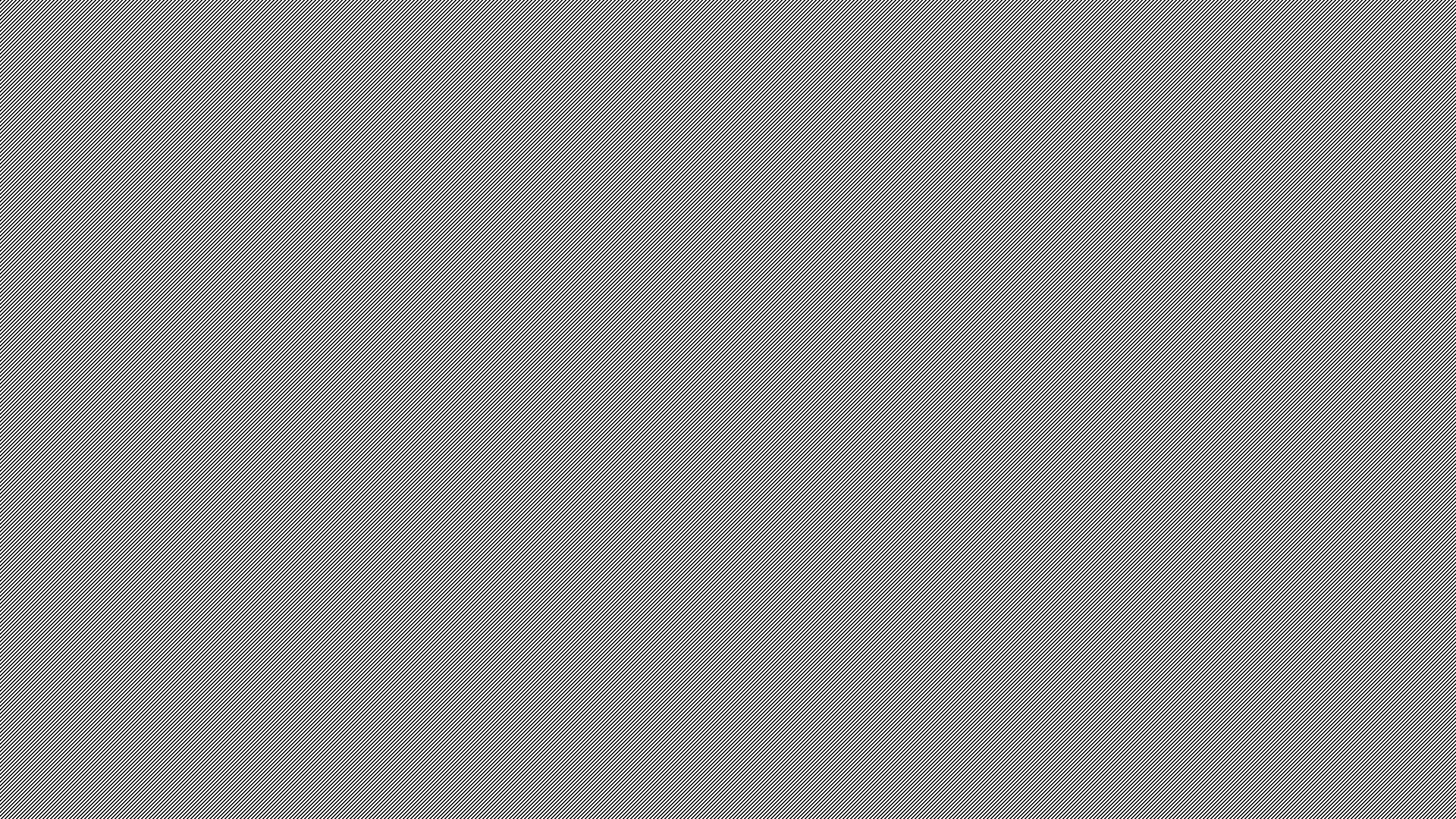 An effective treatment that requires a multidisciplinary approach
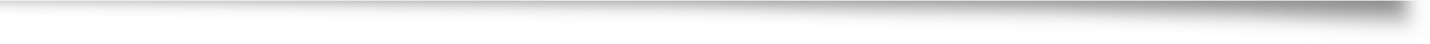 Heather Burrell Ward et al, 2018 Proposed Clinical Protocol in Archives of Women’s Mental Health, in references

Sherrill Rose, et al, 2020 Best Practices in Obstetrical and Gynecological Survey, in references

Suggest a team approach involving obstetrics, maternal-fetal medicine, psychiatry, and anesthesiology
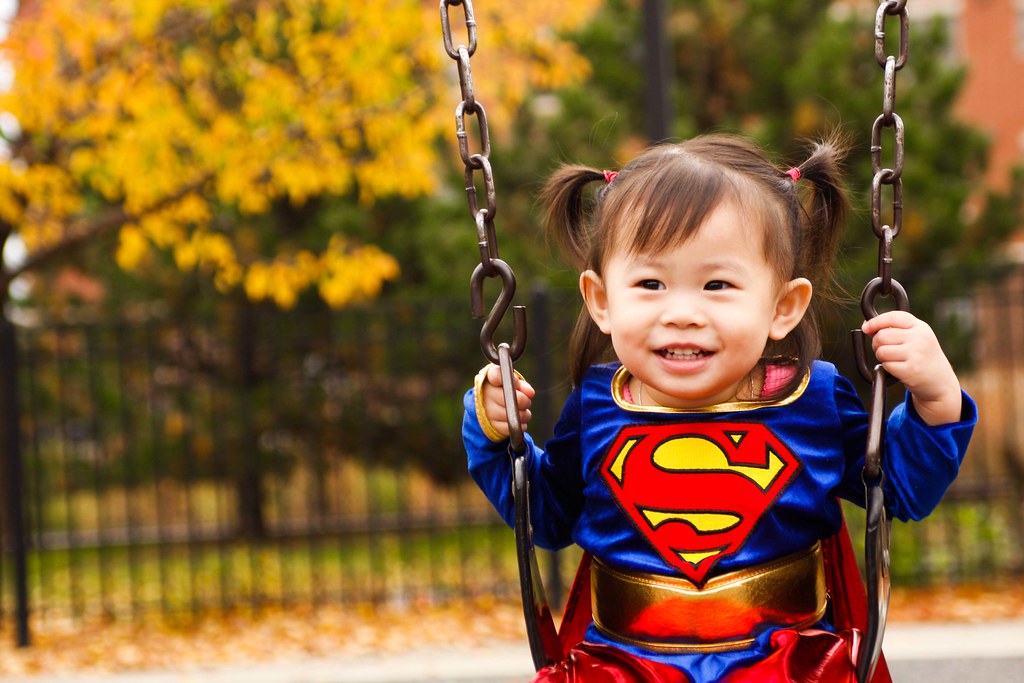 This Photo by Unknown Author is licensed under CC BY-SA
Veterans
Rates of depression in this population:

Treatment resistant depression:

Rates of PTSD:

Rates of comorbid PTSD and depression:

Rates of suicide:
ECT for Veterans
Veterans –treatment Qs for this population
Is it an effective treatment for Post Traumatic Stress Disorder?

Does underlying cardiovascular stress/wear make ECT more dangerous?

What is the impact of ECT on suicidal ideation for this population?
A story in 3 studies
Limited research on ECT in the veteran population

Review by Nagy A Yousseff and Vaughn McCall at the medical college of Georgia found:

No randomized trials

1 prospective uncontrolled clinical trial

3 retrospective studies

5 case reports
A story in 3 studies
Limited research on ECT in the veteran population

Review by Nagy A Yousseff and Vaughn McCall at the medical college of Georgia found:

No randomized trials

1 prospective uncontrolled clinical trial

3 retrospective studies

5 case reports
Systematic Review, 2017
Depression improved
Suicidality improved
PTSD symptoms tended to improve
Watts 2007
Retrospective chart review
Cases with complete records, BPAD Dx excluded
26 cases between Jan 1998 and Dec 2002
Watts 2007
Patients had been diagnosed with PTSD for 268 months on average prior to ECT

Average of 7 prior medication trials (range 3-12)
What happened?
50% responded, 42% had remission of depression

35% had a 20% decrease in PTSD symptoms, considered a response
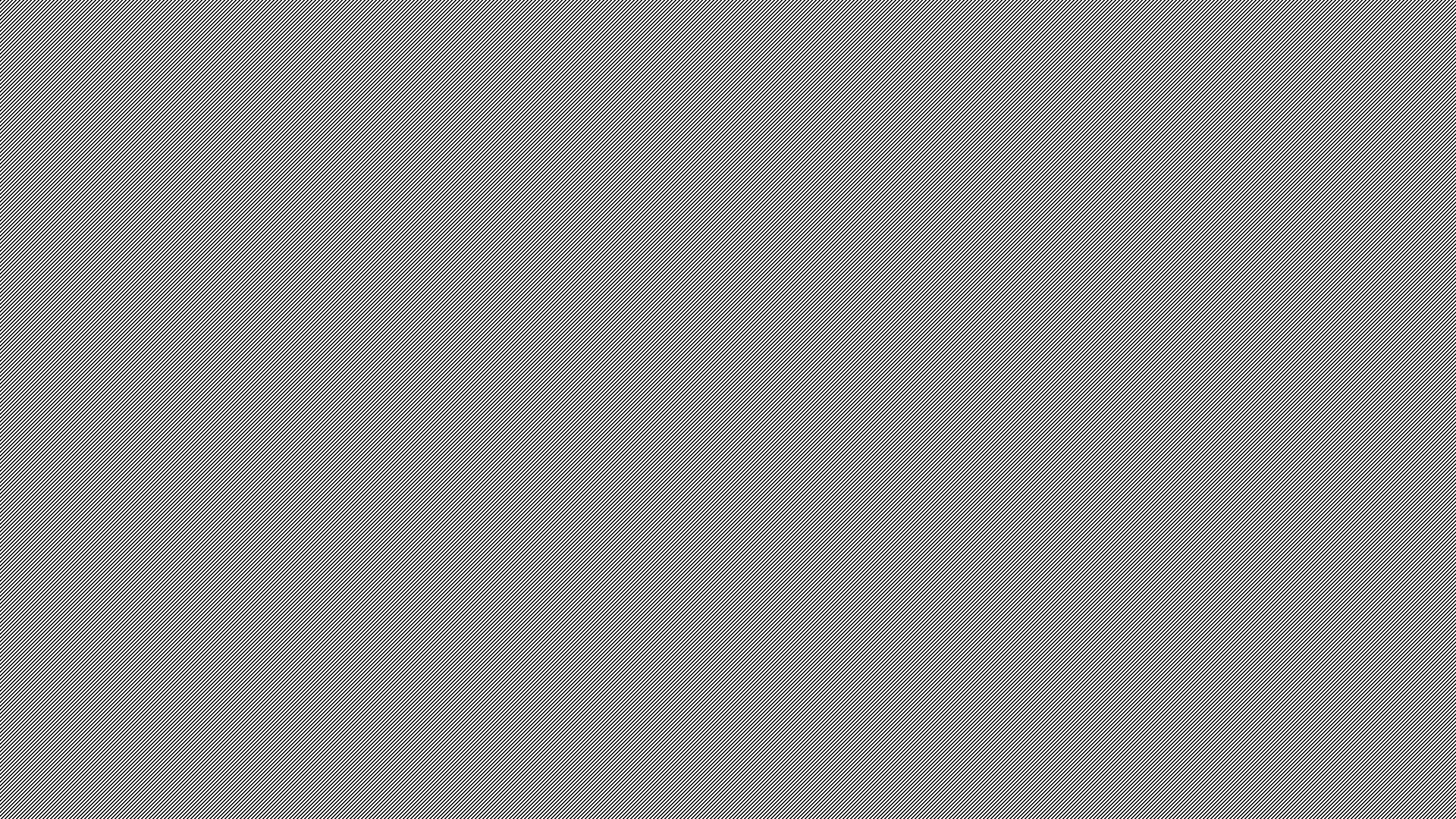 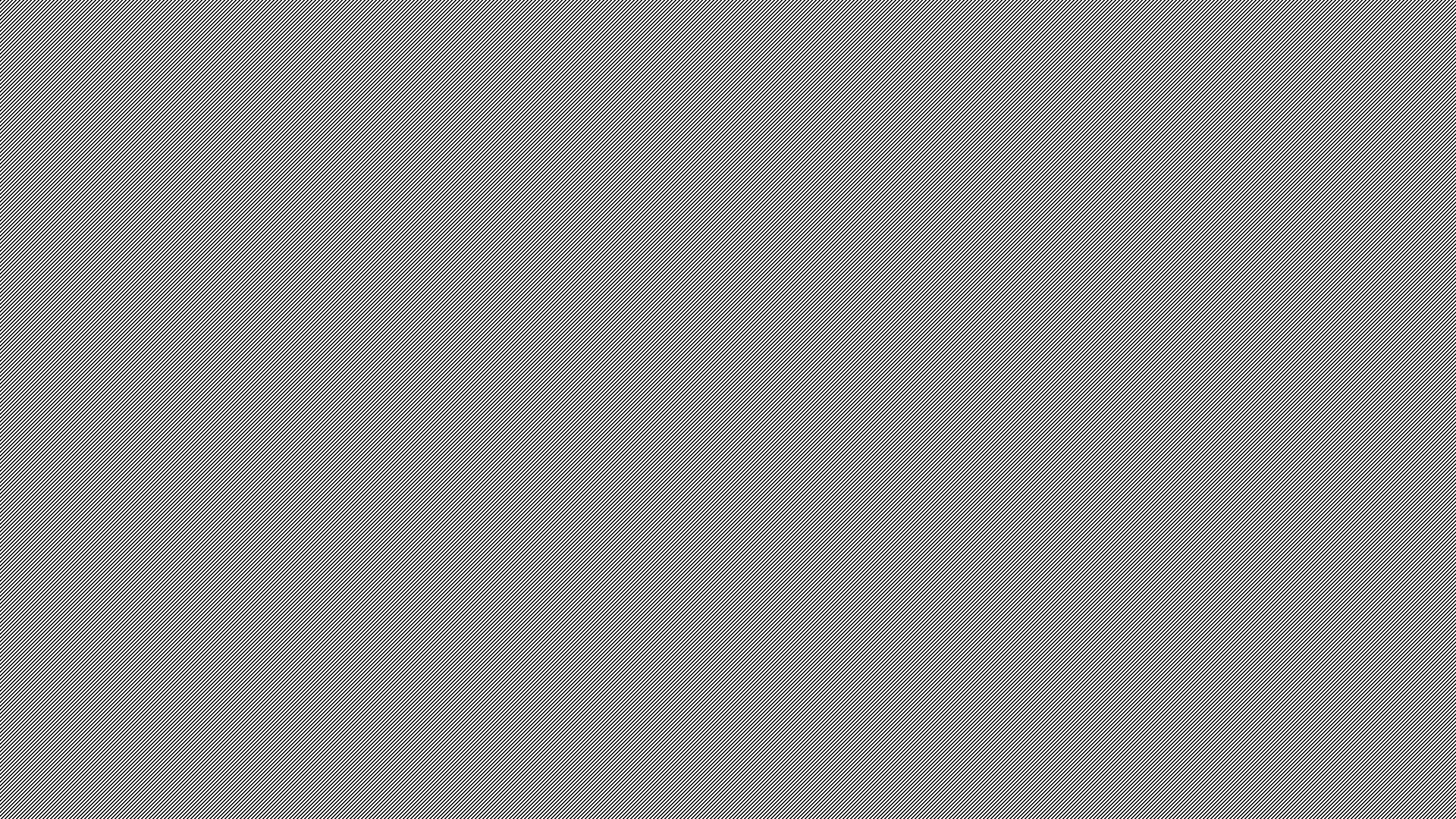 2016, Ahmadi et al
Retrospective, nested, matched case control study

22,164 total subects

3,485 with PTSD and MDD
(92 ECT, 3,393 without ECT)

18, 679 without PTSD and MDD
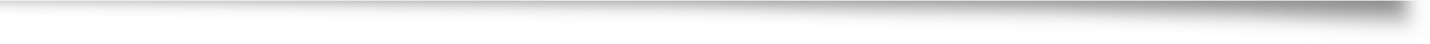 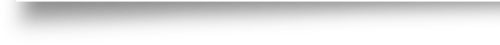 What happened?
Response more robust with ECT (90% vs 50%)

What happened during follow up?
What happened?
What happened during follow up? 

Death rate among those without Dx: 8%
Among those with Dx but not ECT: 18%
With Dx and ECT: 9.7%

Relative risk of CV and all-cause mortality was not statistically significant between the control and ECT groups
What happened?
Last:

Suicide rate in veterans who received ECT: 2.2%

Suicide rate in veterans who did not receive ECT: 5.9%
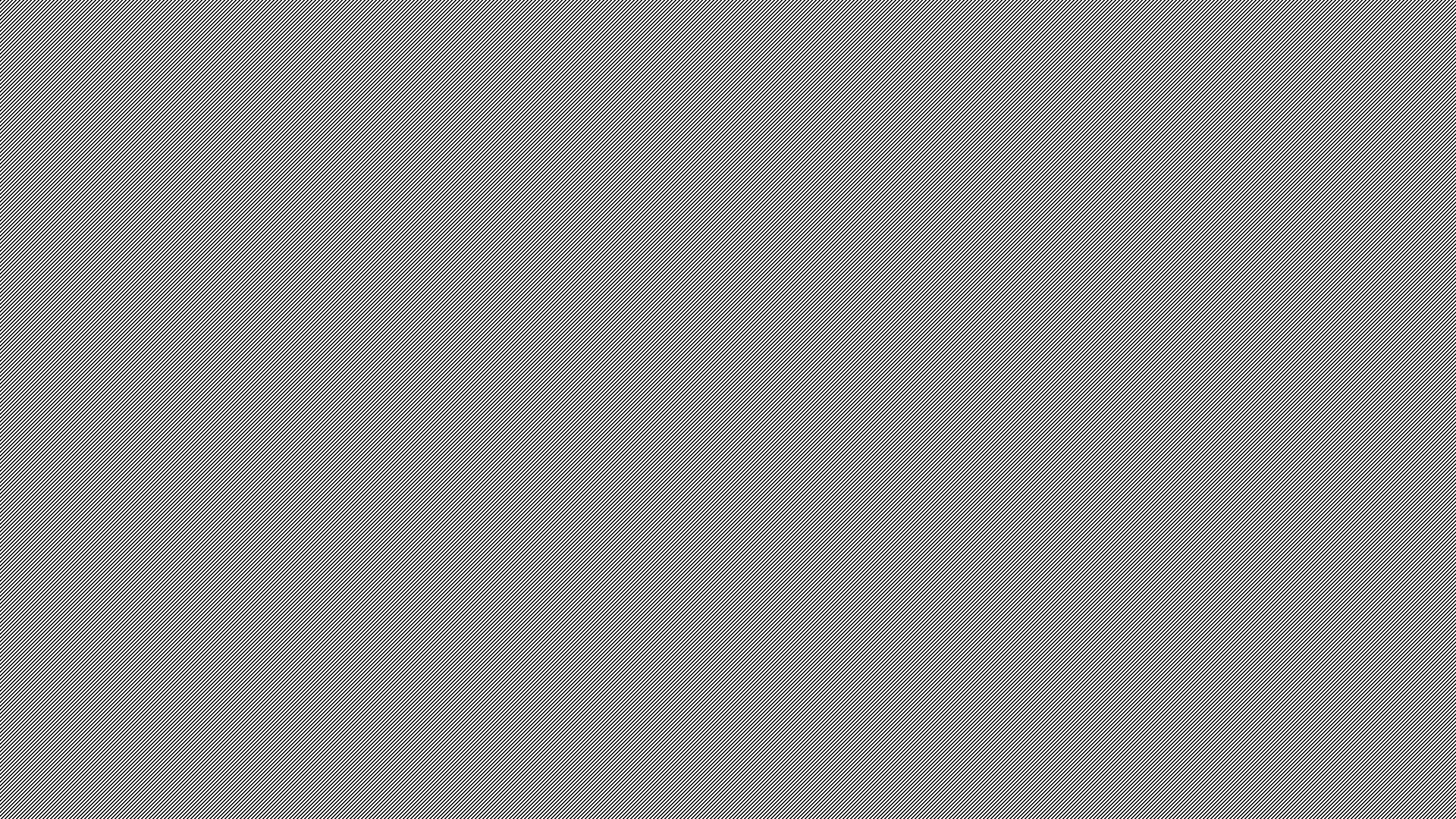 Powerful treatment which can reduce significant health risks of veterans

Currently underused
Overall
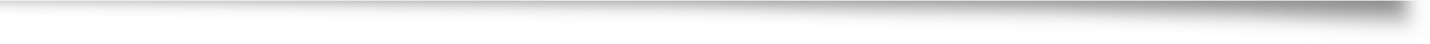 References
Ward, H.B., et al, Recommendations for the use of ECT in pregnancy: literature review and proposed clinical protocol, Archives of Women’s Mental Health, 2018.
Rose, S., Dotters-Katz, S.K., Kuller, J.A., Electroconvulsive therapy in pregnancy: safety, best practices, and barriers to care, Obstetrical and Gynecological Survey, 2020. 
Anderson, E.L., Reti, I.M., ECT in pregnancy, a review of the literature from 1941 to 2007, Psychosom Med, 2009.
Miller, L.J., Use of electroconvulsive therapy during pregnancy, Hosp Community Psychiatry, 1994.
Youssef, N.A., McCall, V., The role of ECT in posttraumatic stress disorder: a systematic review, Annals of Clinical Psychiatry, 2017.
Watts, B.V., Electroconvulsive therapy for comorbid major depressive disorder and posttraumatic stress disorder, Journal of ECT, 2007.
References cont’d
Ahmadi, N.A., et al, Efficacy and long-term clinical outcome of comorbid posttraumatic stress disorder and major depressive disorder after electroconvulsive therapy, Depression and Anxiety, 2016.
Wilkinson, S.T., Rosenheck, R.A., Electroconvulsive therapy at a Veterans Health Administration Medical Center, Journal of ECT, 2017.